মাল্টিমিডিয়া ক্লাসে সবাইকে স্বাগতম
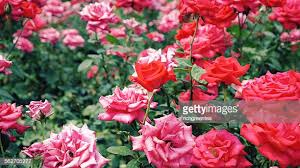 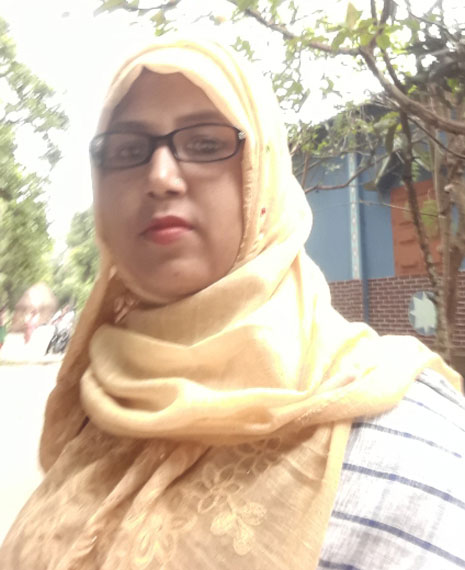 পরিচিতি
শিক্ষক পরিচিতি
নামঃসালমা আক্তার
সহকারী শিক্ষক (আইসিটি)
মিরদী ফাযিল মাদ্রাসা 
মোবাইল নং – ০১৭৬৭৬১৯৪৫৮
Email – salmaakther19880000@gmail.com
পাঠ পরিচিতি 
সপ্তম শ্রেণী
বিষয়ঃ আইসিটি
সময়ঃ ৫০ মিনিট 
তারিখঃ২৫/১১/২০১৯
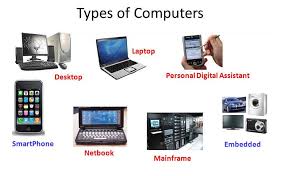 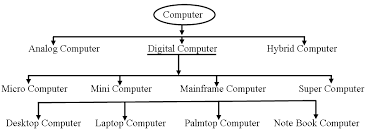 তথ্য ও যোগাযোগ প্রযুক্তি সংশ্লিট যন্ত্রপাতি
এই পাঠ শেষে শিক্ষার্থীরা …
১। কম্পিঊটার  কিভাবে কাজ করে তা বর্ণনা করতে পারবে ।
২। তথ্য ও যোগাযোগ প্রযুক্তিতে যেসব যন্ত্রপাতি ব্যবহার হয় সেগুলো  চিহ্নিত করতে পারবে। 
৩। হার্ডওয়্যার ও সফটওয়্যার কী তা ব্যাখ্যা করতে পারবে ।
৪ ।  তথ্য ও যোগাযোগ প্রযুক্তিতে যেসব যন্ত্রপাতি ব্যবহৃত হয় তার কাজ ব্যাখ্যা করতে পারবে ।
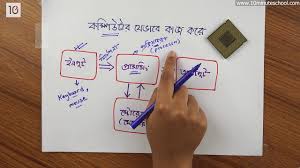 ইনপুট ডিভাইস
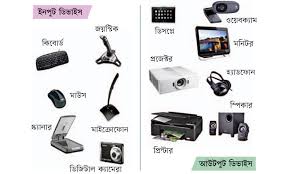 যে যন্ত্র বা যন্ত্রাংশের সাহায্যে কম্পিঊটারে তথ্য ইনপুট দেওয়া হয় তাকে ইনপুট ডিভাইস বলে ।
আঊটপুট ডিভাইস
ইনপুট ডিভাইস হতে প্রেরিত ডাটা প্রসেসরের মাধ্যমে প্রকিয়াকরণ করে  ফলাফল আঊটপুটের মাধ্যমে প্রকাশ করে । বহুল ব্যবহৃত আঊটপুট ডিভাইস হলো মনিটর ।
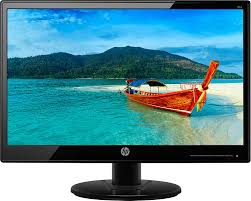 মেমরি ও স্টোরেজ ডিভাইস
কম্পিঊটারের খুব গুরুতবপূর্ণ অংশ হচ্ছে মেমরি , যেখানে তথ্য ঊপাত্তগুলো জমা করে রাখা হয় । আর সেখান থেকেই প্রসেসর তথ্য ঊপাত্ত নিয়ে তার ওপর কাজ করে ।
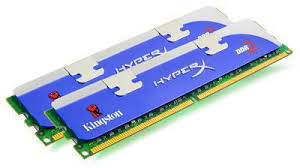 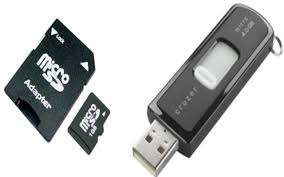 প্যানড্রাইভ
র‍্যাম
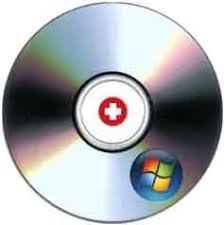 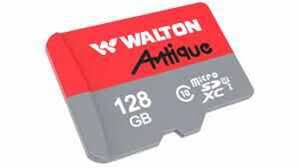 মেমরি
সিডি
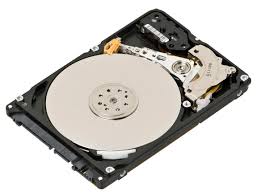 হার্ডডিস্ক
হার্ডওয়্যার
কম্পিঊটারের যেসকল যন্ত্র বা যন্ত্রাংশ গুলো হাতে স্পর্শ করা যায় সেগুলোই হচ্ছে হার্ডওয়্যার । ইনপুট, আঊটপুট, মেমরি এবং প্রসেসর এর সবই হচ্ছে হার্ডওয়্যার ।
সফটওয়ার
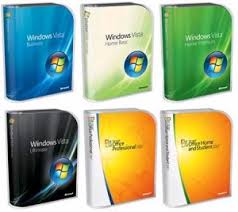 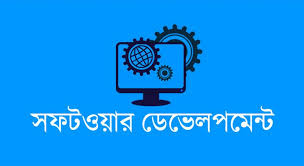 সফটওয়ার হচ্ছে কম্পিঊটারের প্রাণ। কম্পিঊটারকে কার্যোপযোগী করার জন্য সফটওয়ার ব্যবহার করা হয়।
একক কাজ
কম্পিঊটার কি কি ধরনের  হতে পারে লিখ ।
দলগত কাজ
ইনপুট ও আঊটপুট ডিভাইসের কাজ গুলো লিখ ।
মূল্যায়ন
২।  হার্ডওয়্যার কি ?
২।  সফটওয়ার কি ?
বাড়ির কাজ
বাড়ির কাজ
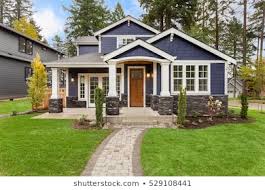 তথ্য ও যোগাযোগ প্রযুক্তিতে যেসব যন্ত্রপাতি ব্যবহৃত হয় সেগুলোর একটি তালিকা তৈরী করে  নিয়ে এ সো ।